Amintiri despre psihiatria forensică
Prof. Mircea Lăzărescu, Sibiu Dec. 2021
O reuniune psihiatrico-forensică aşa de interesantă ca cea organizată în acest an la Sibiu, îi stimulează pe cei din generaţiile precedente să-şi reamintească cele petrecute în vremea lor.
       Voi încerca să reţin atenţia participanţilor cu o dezbatere ce a avut loc pe o temă similară în urmă cu 35 ani la Timişoara, în care problematica psihiatrico-juridică fost amplu dezbătută în cadrul unei Conferinţe de Psihiatrie socială.
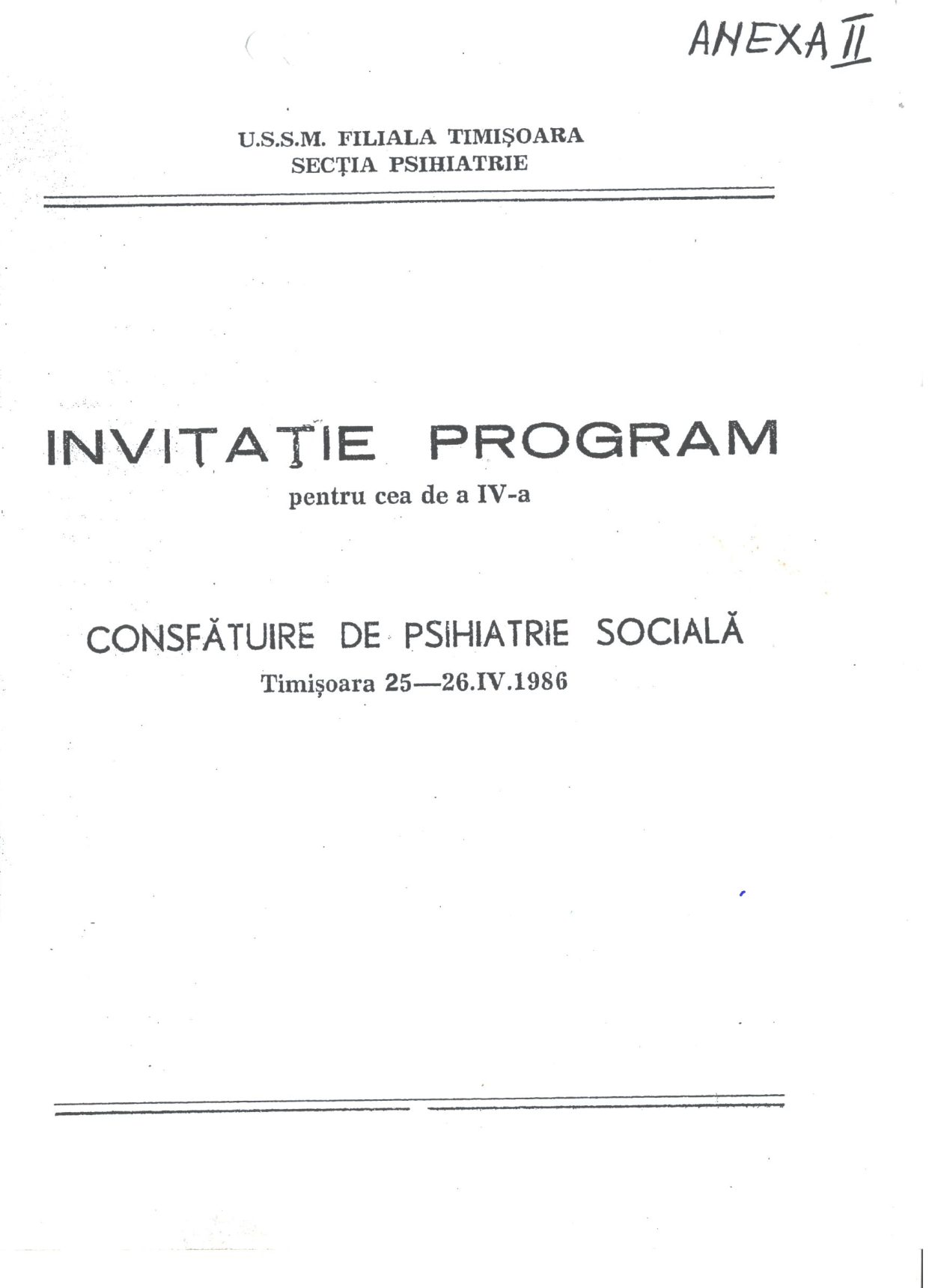 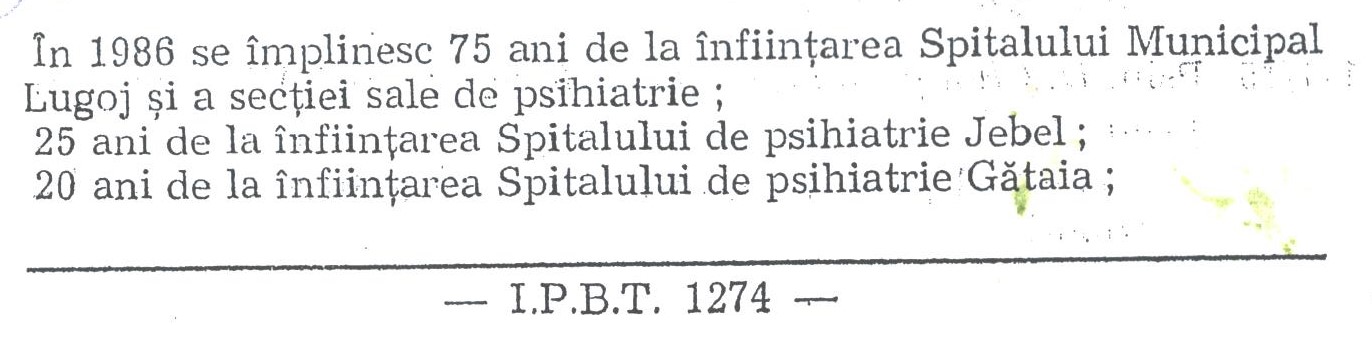 Întâlnirea de atunci a avut două Sesiuni plenare;iar lucrările s-au desfăşurat timp de două zile, pe patru Secțiuni paralele,însumând 130 comunicări.       Programul științific al acestei Conferinţe credem că e edificator pentru preocupările de psihiatrie socio comunitară ce erau de actualitate pe atunci; precum  şi pentru felul în care erau abordate la acea vreme evaluările expertale şi colaborările dintre psihiatri, medicii legiști, jurişti, psihologi, sociologi etc.
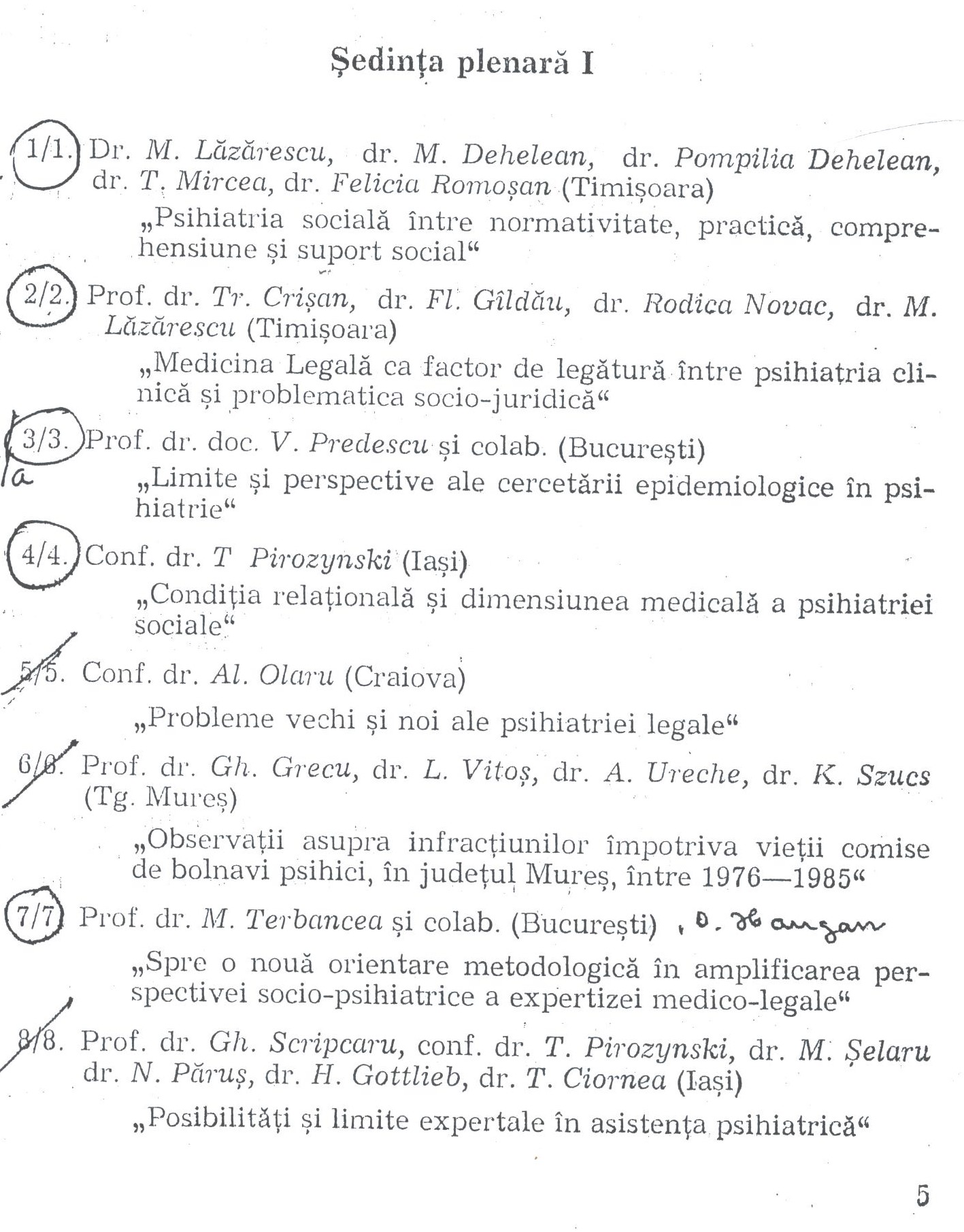 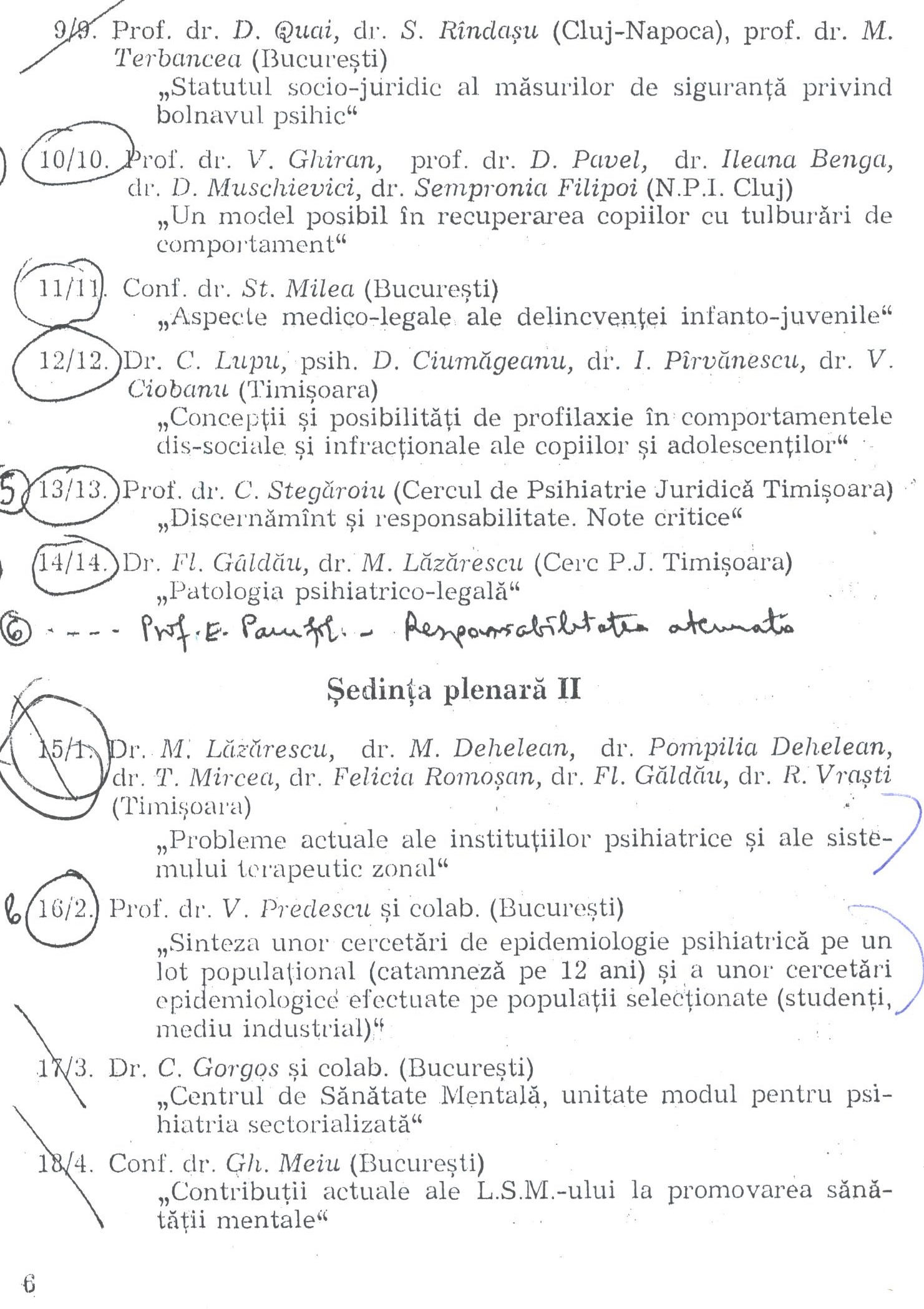 Sesiunea plenară I relevă sensul larg în care era pe atunci privită psihiatria socială, ţinând cont de normativităţi, practici, comprehensiune şi suport social (1)
	Medicina Legală era abordată ca făcând o legătură între clinica psihiatrică şi problematica socio- juridică(2).
	Se atrăgea atenţia asupra importanţei epidemiologiei în psihiatrie (3)
	Psihiatria socială era comentată şi în perspectiva relaţiilor interpersonale(4)
Expertiza medico legală se arăta sensibilă şi la perspectiva socio-psihiatrică (7).
	Sunt comentate sintagme c a cea de “statut socio-juridic”.
	Se acordă atenţie problemei măsurilor de siguranţă.
	Problematica medico legală e privită în perspectiva recuperării (10)
	Se au în vedere concepte precum ”discernământ şi responsabilitate”(13) şi “patologie psihiatrico-legală”(14)
Sesiunea Plenară II a dezbătut probleme ale psihiatriei sociale, centrată pe instituţiile de profil.
	S-a comentat integrarea serviciilor psihiatrice într-un “sistem terapeutic zonal”(15)
	S-a relevat importanța studiilor epidemiologice în psihiatrie
	A fost comentată experienţa deja câștigată cu Laboratoarele de Sănătate Mentală.
Pentru a se putea înţelege atmosfera în care s-a desfăşurat Conferința din 1986, se cere o contextualizare a ei prin câteva repere istorice.
	Tradiţia întâlnirilor şi dezbaterilor dintre psihiatri, medici legişti şi profesionişti din justiţie e în România lungă. În perspectiva Centrului Psihiatric Timişoara putem menţiona Consfătuirea de psihiatrie legală din 1972, ce a avut loc în recent înfiinţatul – pe atunci – Spital de Psihiatrie din Gătaia.
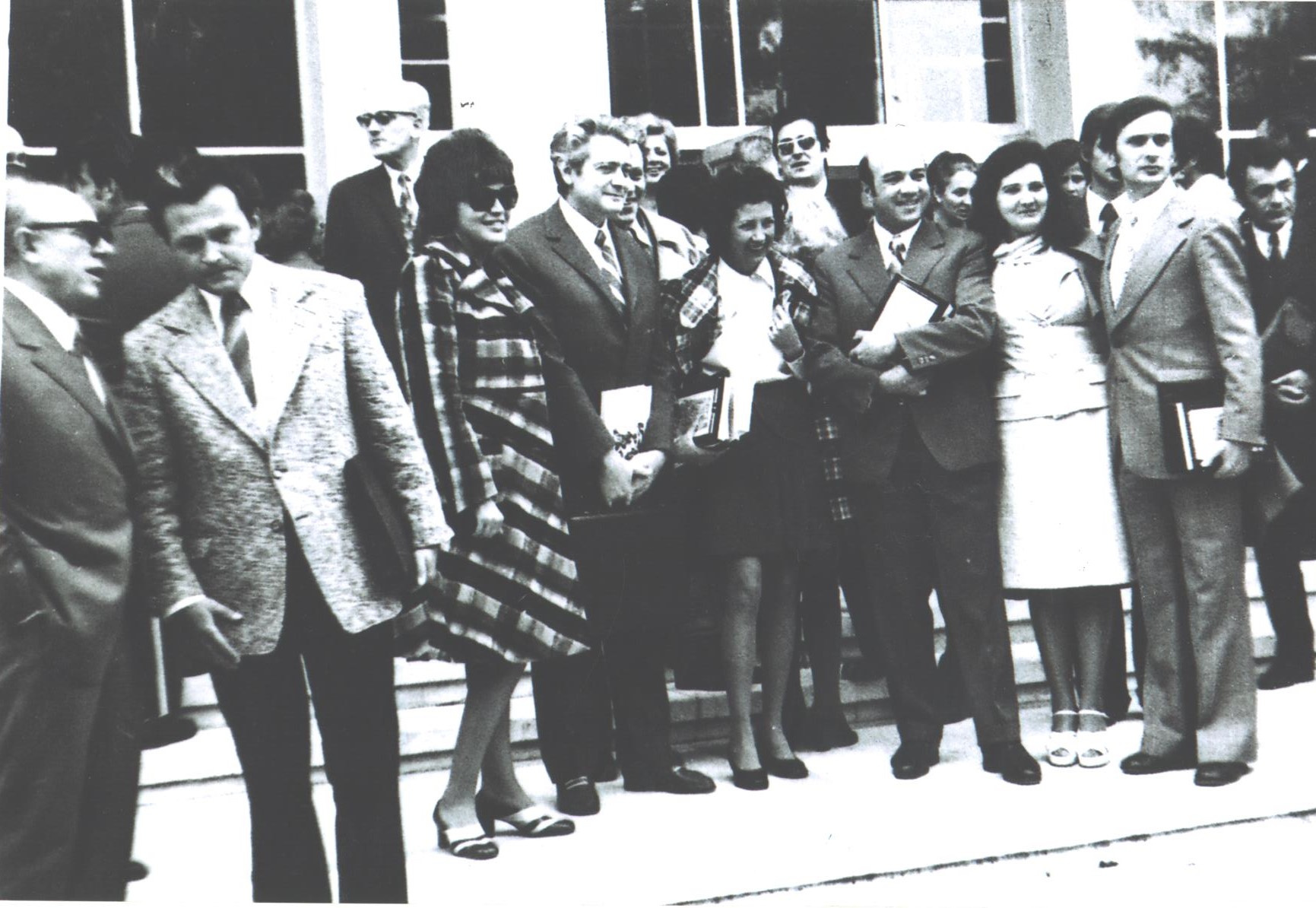 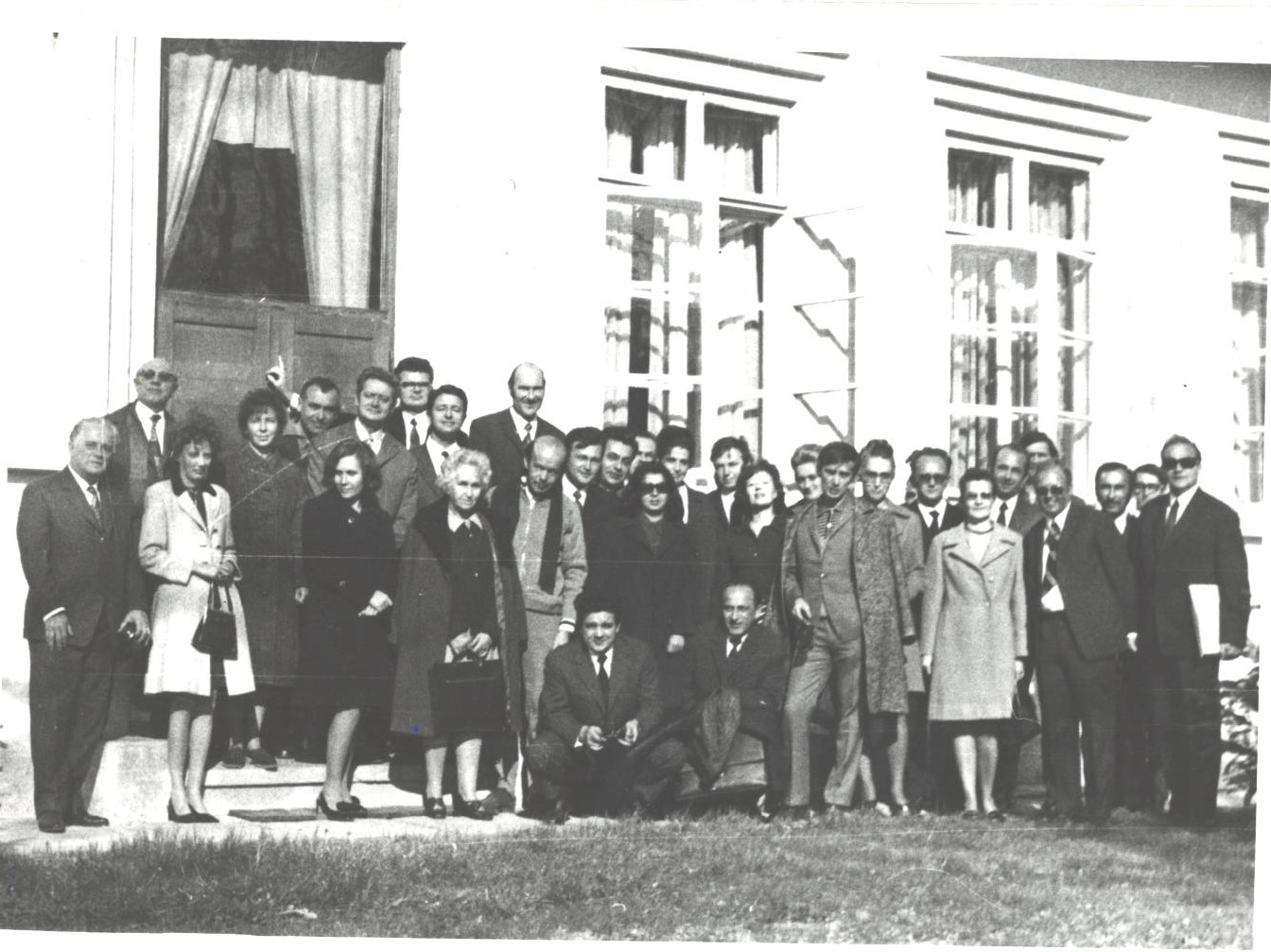 La Gătaia, pe lângă discuţii metodologice, terminologice şi procedurale s-a abordat şi cazuistică:
Prof. V.Predescu a prezentat cazul ucigaşului în serie Râmaru,….iar Prof. E.Pamfil a comentat celebrul caz de matricid Il.C.
	S-au discutat de asemenea probleme expertale civice, legate de  filtrul psihiatric realizat pentru accesul la anumite şcolarizări şi la profesiile cu risc crescut, domeniu de colaborare cu medicii generalişti, alte specialități şi cu cei de medicina muncii (problema a fost reluată peste 20 ani, cu privire la persoanele cu funcții politice înalte).
Dezvoltarea instituţională a psihiatriei în România în a doua jumătate a sec.XX.
Se înfiinţează majoritatea spitalelor de psihiatrie din România

			Se înfiinţează secţiile de psihiatrie a 				Spitalelor Unificate Judeţene

				Se înfiinţează Laboratoarele de 					Sănătate Mintală (L.S.M.) ca bază 					pentru psihiatrie socio-comunitară

	
		Consf. Timişoara Consf. 	          Se reactivează instituţiile 
		Gătaia   de Psih. Soc	          de psihiatrie comunitară
			
            	 72       86                            2005
     1955	    60    70     80        90       2000
Laboratoarele de Sănătate Mintală – LSM – funcţionau pe lângă Spitalele şi Policlinicile judeţene cu activitate sectorializată teritorial, lucrând în echipe complexe.
	Obiective : - depistare precoce a tulburărilor psihice şi a factorilor de risc, prevenţie, dispensarizare, reabilitare psiho-socială, profesională şi comunitară, legătura cu medicul generalist şi cu familia.
În Timişoara, LSM şi Staţionarul de zi care au luat fiinţă atunci, au integrat şi activitatea de expertiză medico-legală, alături de dispensarizarea pacienţilor ambulatori integraţi în C.P 114.
        Tot în cadrul LSM, sociologul instituţiei şi psihiatrul jurist (dr. Fl.Gâldău) au promovat ideea  “statutului socio-juridic” al pacienților psihici cu evoluţie îndelungată – care, de fapt, e statuat printr-un set de acte normative.
        În acest context, în Timișoara s-au organizat şi întruniri de psihiatrie socială în 1975, 76, 79; astfel încât Conferinţa din 1986 a avut o tradiţie şi un context aparte în care s-a încadrat.
Încă o particularitate a acestui context o constituie Cercul de discuţii interdisciplinare psihiatrico juridice, care a funcţionat aici începând cu 1985 (iniţiat de dr. Fl.Gâldău).
        Acesta se plasa în continuitatea unei tradiţii de discuţii interdisciplinare pe care o instituise la Clinica Psihiatrică Prof. E.Pamfil, acestea având iniţial un caracter foarte larg….Ulterior,  dr. M.Lăzărescu a reluat modelul, orientând discuţiile spre probleme de evaluare şi de logică a diagnosticului – în psihiatrie şi în științele umane….Cercul psihiatrico-juridic care a început în 1985, reunea lunar, la Casa Universitarilor, psihiatri, medici legişti, juriști – procurori, judecători, avocați -, psihologi, sociologi etc. Temele au fost variate, doctrinare, procedurale dar şi cazuistice. Cercul a funcționat până în 1989.
Se poate reveni acum la discuţiile pe Secţii de la Conferinţa din 1986
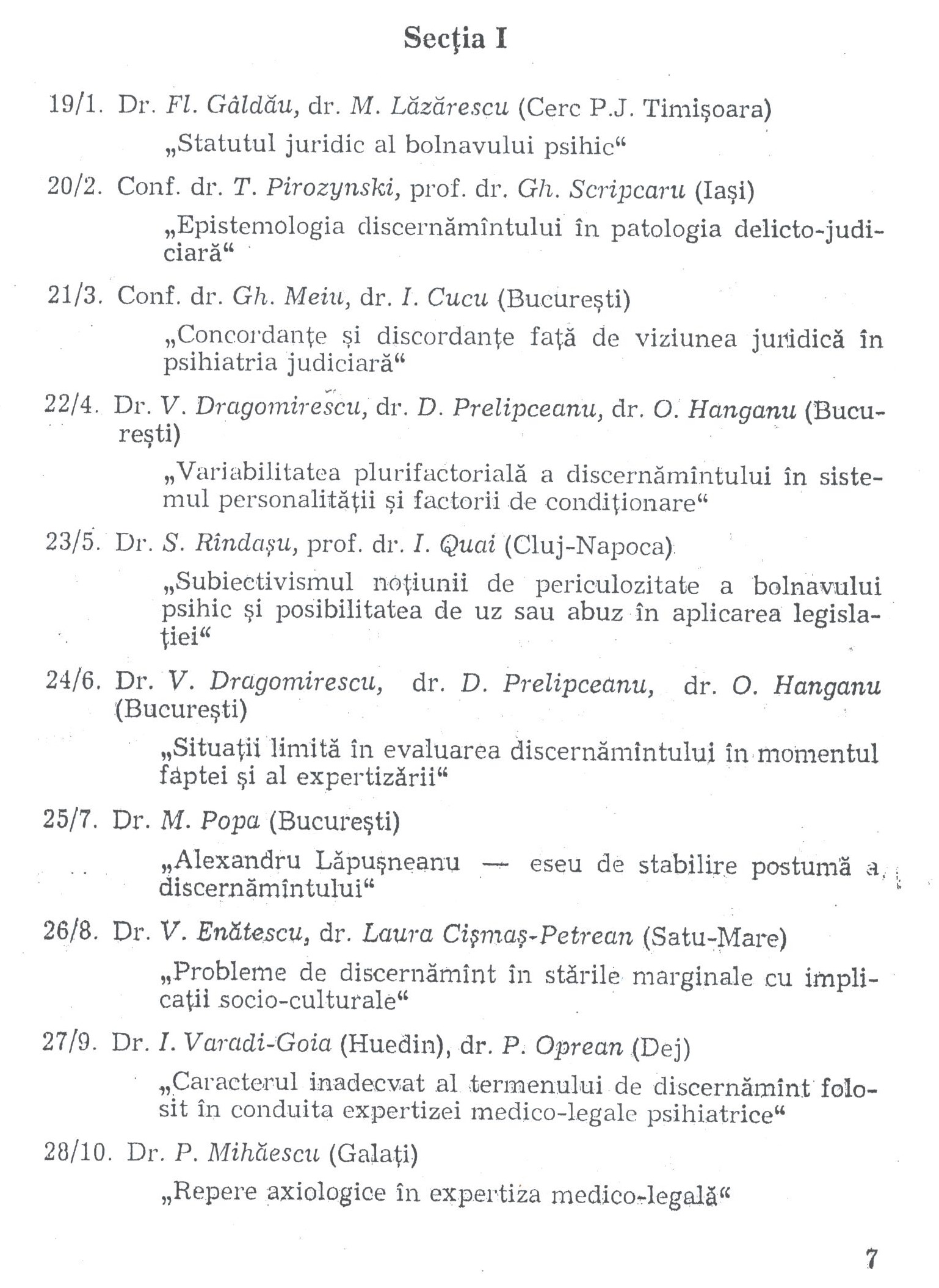 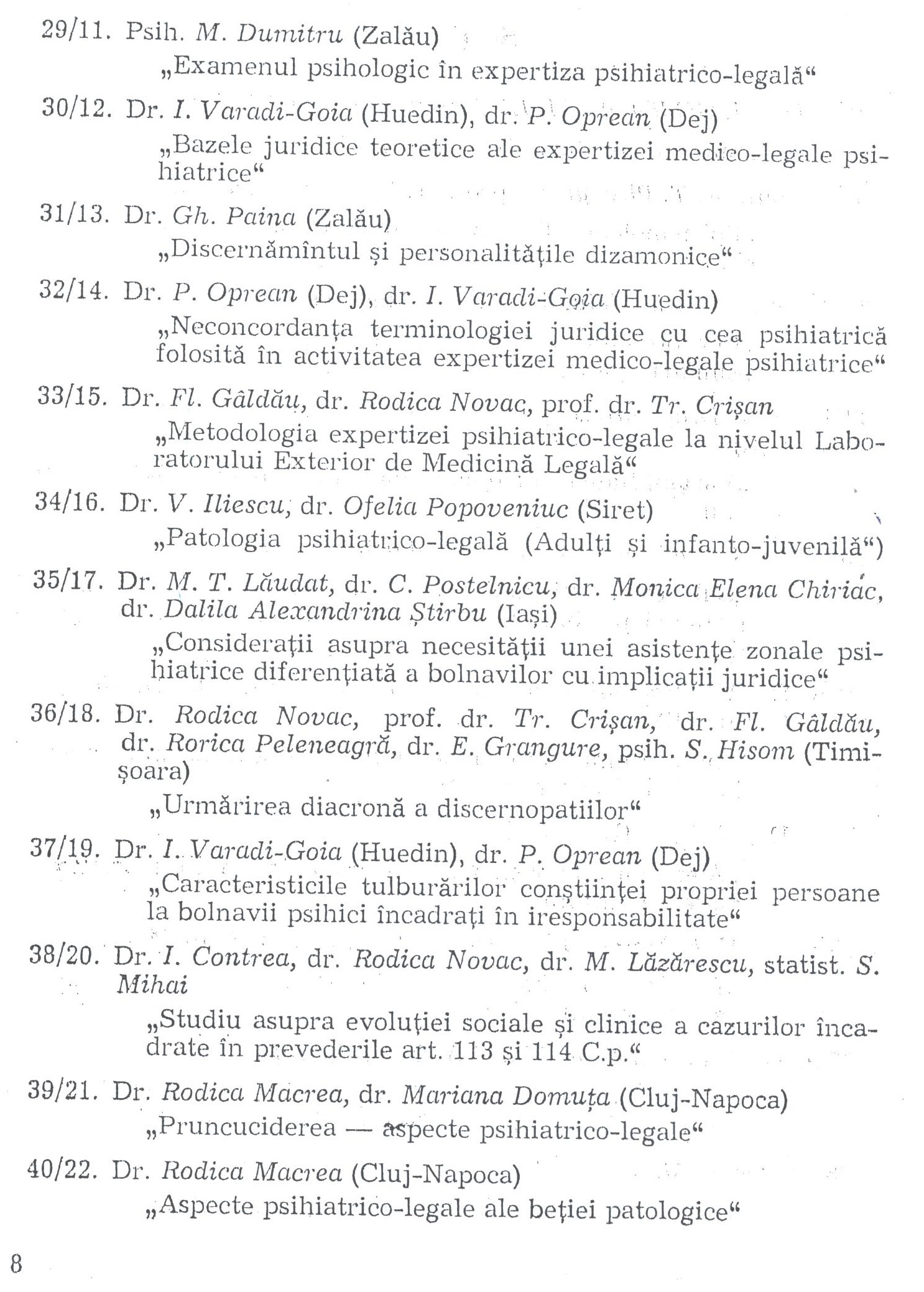 În Secția I s-a discutat despre:
	Statutul socio juridic al pacientului psihic (19)
	Probleme terminologice şi metodologice ale expertizei (23)
	Aspecte al dispensarizării şi urmăriri diacrone a cazului (30,36)
	Probleme legale ale pruncuciderii (39), ale beţiei patologice(40), violenței în familie (42).
	O comunicare inedita a fost:” Alexandru Lăpuşneanu – eseu de stabilire postumă a discernământului”.
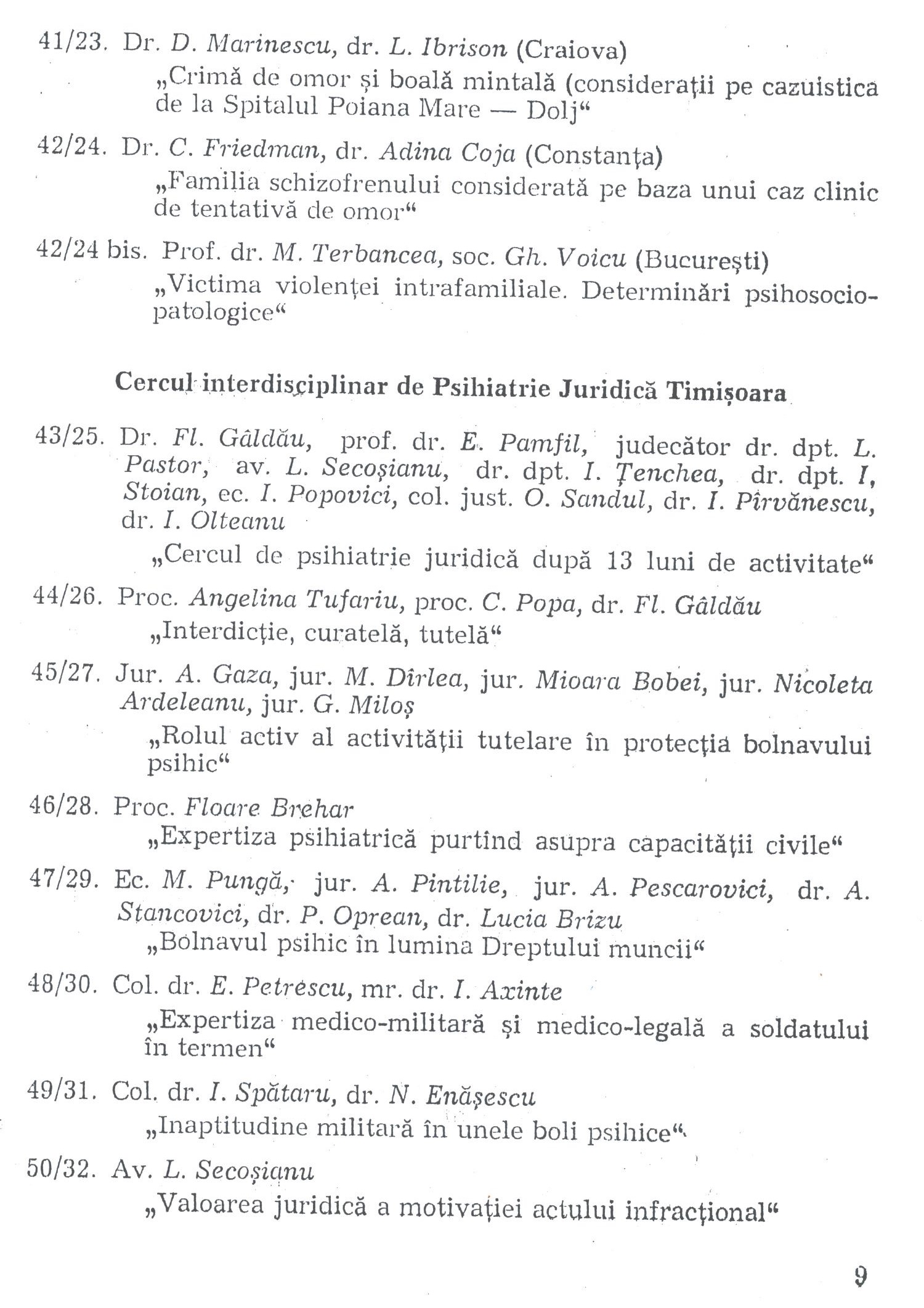 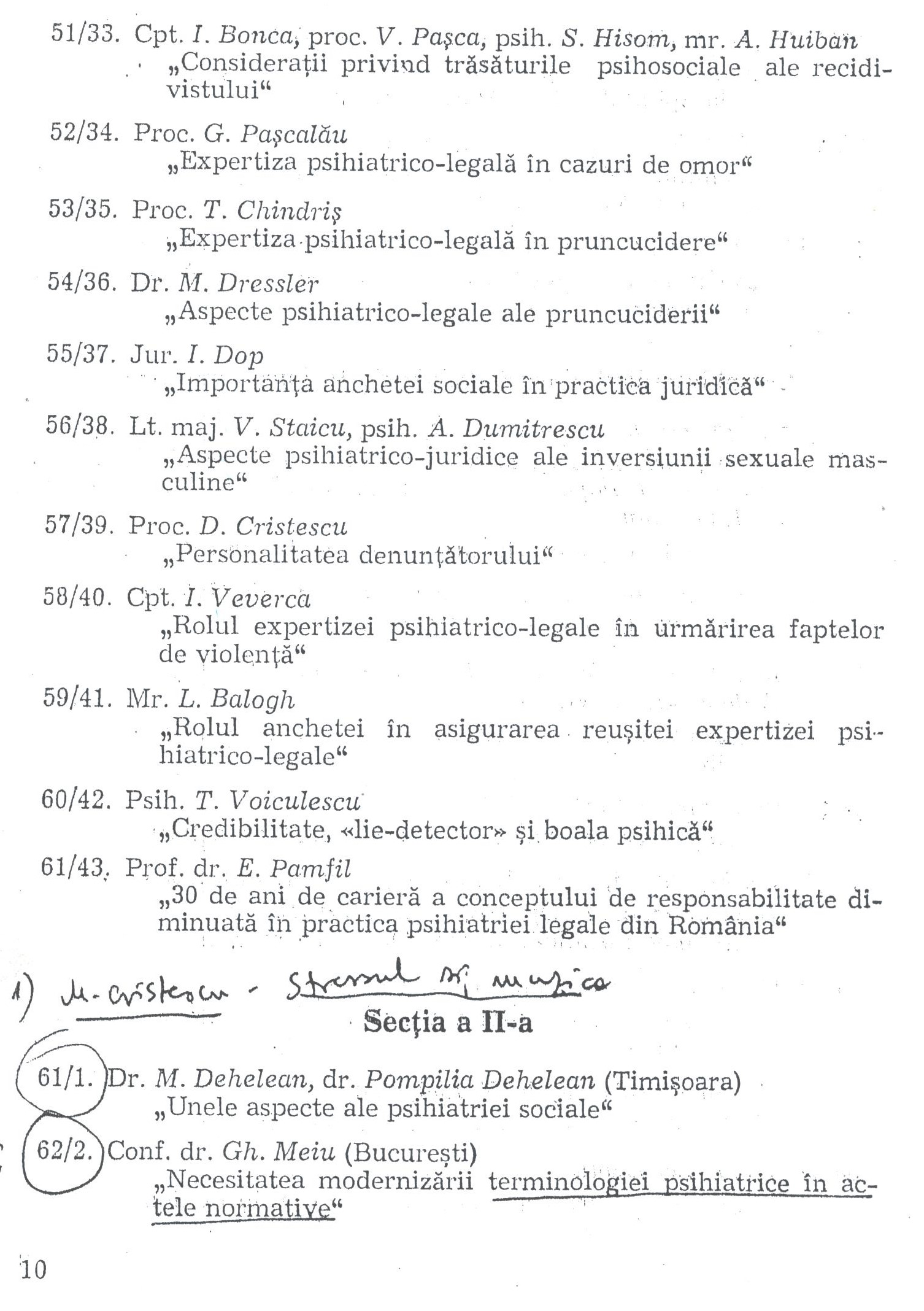 Tot în cadrul acestei secţii s-au afirmat şi membrii Cercului interdisciplinar de psihiatrie juridică Timişoara. Spicuim din comunicări:
	Interdicţie, curatelă, tutelă.
	Rolul activ al activităţii de tutelare în protecţia bolnavului psihic.
	Expertiza psihiatrică vizând capacitatea civilă.
	Bolnavul psihic în lumina Dreptului muncii. Expertiza medico militară şi medico-legală a militarului în termen.
Trăsăturile psiho-sociale ale recidivistului.
Importanţa anchetei sociale în practica juridică.
Personalitatea denunţătorului....,etc.
În Secțiunile II şi III s-au dezbătut diverse aspecte ale psihiatriei sociale.
În Secţia IV s-au făcut comunicări de psihiatrie infanto juvenilă.
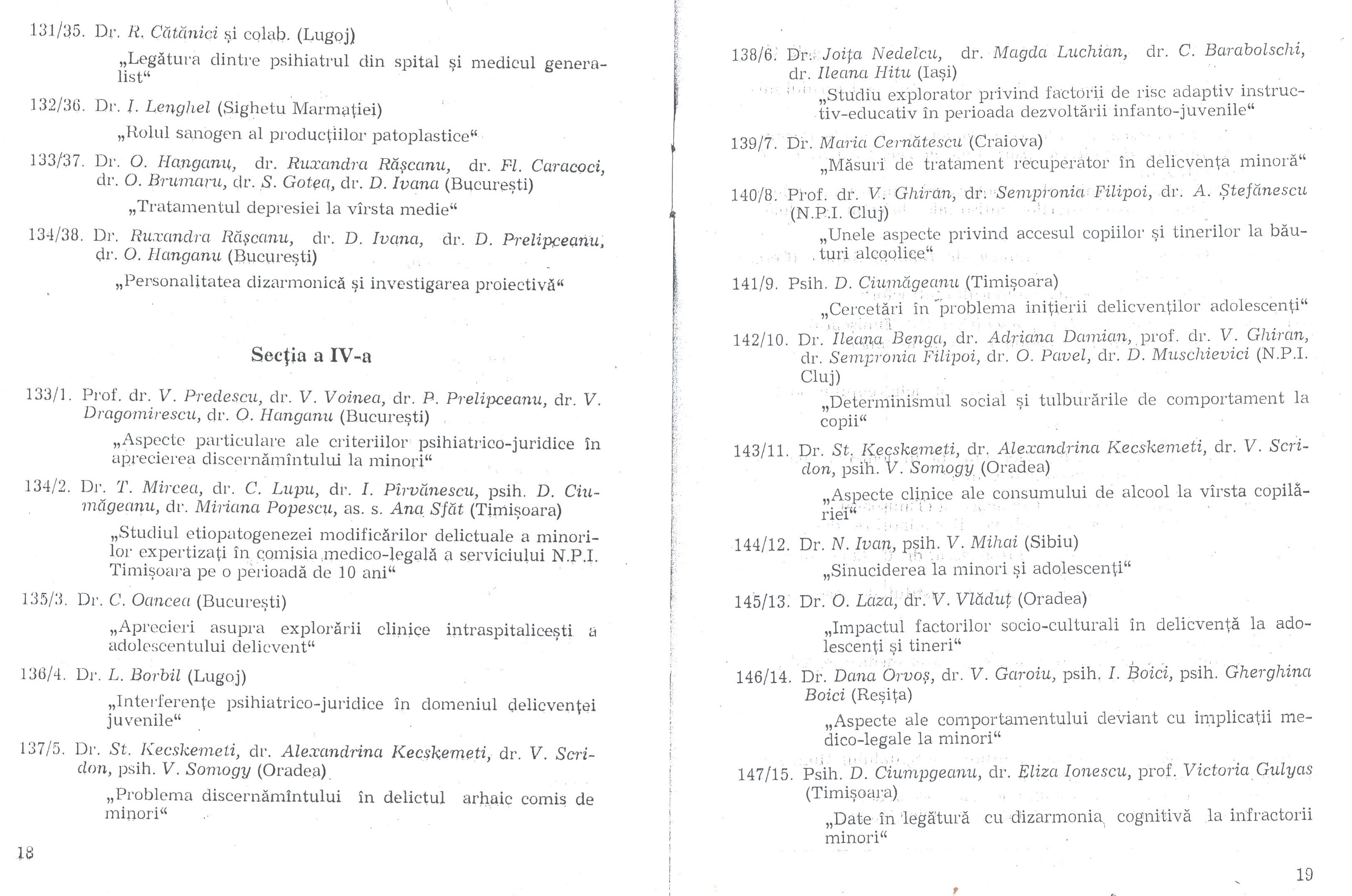 După 1986 preocupările din ţară – inclusiv din Timişoara - în ceea ce priveşte psihiatria socială şi cea forensică s-au manifestat fragmentar, în cadrul unei atmosfere sociale tot mai încețoșată, până în 1990.
Se mai poate menţiona, totuși, o întâlnire de psihiatrie forensică de amploare în România, ţinută în 1987 la Sanatoriul de Nevroze din Predeal.
         La aceasta, Cercul interdisciplinar de psihiatrie juridică din Timişoara a avut o participare amplă, mai ale din partea profesioniştilor din justiţie: procurori, judecători (inclusiv Şefa Tribunalului), avocaţi (Şeful Baroului) etc. 
         Dezbaterile au fost doctrinare şi metodologice.
De atunci nu am mai participat la reuniuni de psihiatrie socială şi juridică la fel de ample …deși, multe întâlniri de la Iaşi au menținut interesul pentru problemă.
        Cât despre ultimii ani, ei au fost mult mai tăcuţi în acest domeniu.
        De aceea, să sperăm ca actuala întâlnire de la Sibiu va fi stimulativă.


                          Să fie într-un ceas bun  !!